স্বাগতম
শিক্ষক পরিচিতি
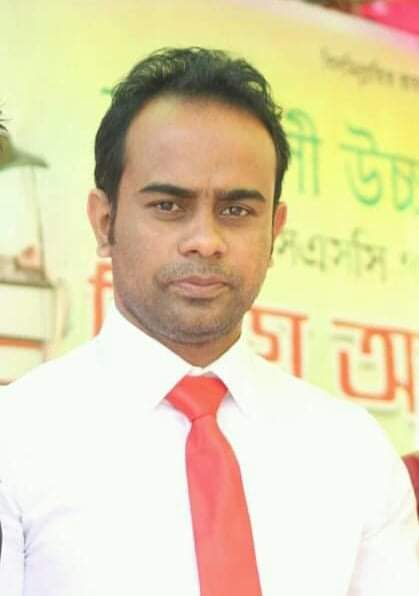 মোঃ মনির হোসেন
সহকারী শিক্ষক (বিজ্ঞান) 
ভীমখালী উচ্চ বিদ্যালয়
জামালগঞ্জ,সুনামগঞ্জ 
মোবাইঃ০১৭১৭৮১২৪১৪
ইমেইলঃmonirmsc@gmail.com
শ্রেণিঃ নবম 
বিষয়ঃ রসায়ন
অধ্যায়ঃ দ্বিতীয় 
পাঠঃ পদার্থের অবস্থা
শিক্ষার্থী বুন্ধরা পাশের ছবিতে কি কি দেখা যাচ্ছে?
১। দুধ কোন ধরনের পদার্থ ?
২। বেল কোন ধরনের পদার্থ ?
৩। বেলুন কিসের কারণে উড়ে ?
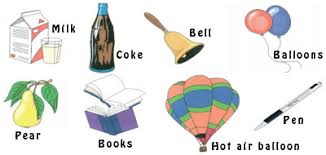 আজকের পাঠ
পদার্থের অবস্থা
শিখনফল-
১। পদার্থ কি তা বলতে পারবে। 
২।পদার্থের ভৌত অবস্থা ব্যাখ্যা করতে পারবে। 
৩।পদার্থের ভৌত অবস্থা ও তাপের মধ্যে সম্পর্ক ব্যাখ্যা করতে পারবে।
যে বস্তুর নির্দিষ্ট ভর আছে এবং জায়গা দখল করে তাকে পদার্থ বলে।
অবস্থাভেদে পদার্থ
কঠিন
তরল
বায়বীয়
কঠিন পদার্থ
কঠিন পদার্থ 
১। নির্দিষ্ট আকার,ভর,আয়তন আছে।
২। কণাগুলোর আকর্ষণ সবচেয়ে বেশি।
৩। কণাগুলোর দূরত্ব সবচেয়ে কম।
৪। চাপ প্রয়োগে সবচেয়ে কম সংকোচনশীল।
৫। তাপ প্রয়োগে সবচেয়ে কম প্রসারণশীল।
তরল পদার্থ
তরল পদার্থ 
১। নির্দিষ্ট ভর,আয়তন আছে কিন্তু আকার নেই।
২। কণাগুলোর আকর্ষণ কঠিনের চেয়ে কম।
৩। কণাগুলোর দূরত্ব কঠিনের চেয়ে বেশি।
৪। চাপ প্রয়োগে কঠিনের চেয়ে বেশি সংকোচনশীল।
৫। তাপ প্রয়োগে কঠিনের চেয়ে বেশি প্রসারণশীল।
গ্যাসীয় পদার্থ
বায়বীয় পদার্থ 
১। নির্দিষ্ট ভর আছে কিন্তু আয়তন,আকার নেই।
২। কণাগুলোর আকর্ষণ  সবচেয়ে কম।
৩। কণাগুলোর দূরত্ব সবচেয়ে বেশি।
৪। চাপ প্রয়োগে সবচেয়ে বেশি সংকোচনশীল।
৫। তাপ প্রয়োগে সবচেয়ে বেশি প্রসারণশীল।
দলীয় কাজ
কঠিন, তরল,ও গ্যাসীয় পদার্থের পাঁচটি ধর্ম ও বৈশিষ্ট্য লিখ।
মূল্যায়ন
১। কোন পদার্থের কণাগুলোর দূরত্ব সবচেয়ে বেশি?
২। কি পরিবর্তন করে পদার্থের অবস্থা পরিবর্তন করা যায়?
বাড়ির কাজ
পদার্থের ভৌত অবস্থা ও তাপের মধ্যে সম্পর্ক ব্যাখ্যা কর।
ধন্যবাদ